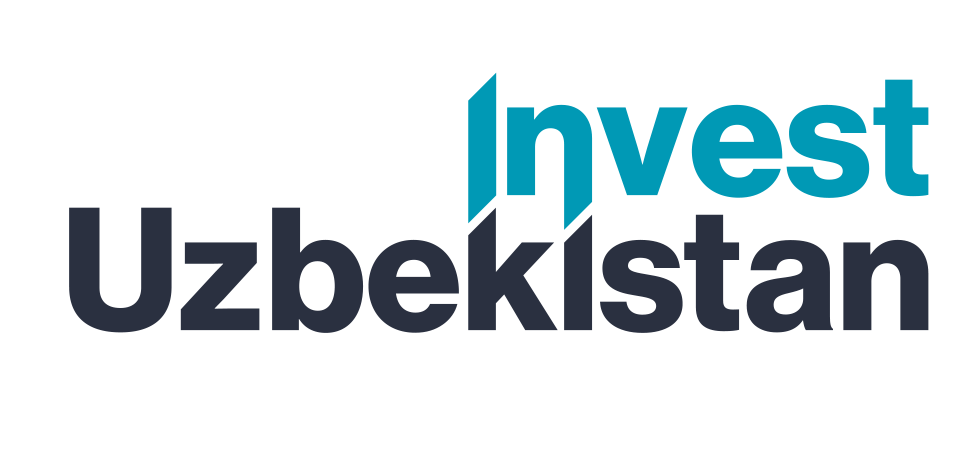 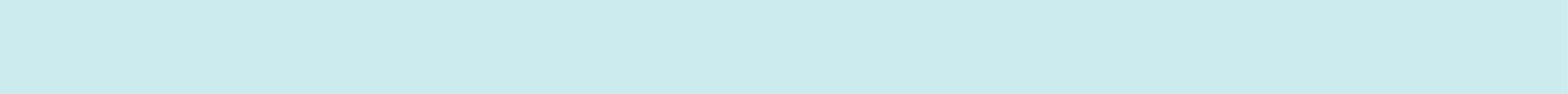 O‘zbekiston Respublikasida ovchilik turizmi investitsiya loyihalari
O‘zbekiston Respublikasi
O‘zbekiston Respublikasi
Maydon - 448 924 kv. km. 
O‘rmon fondining maydoni - 11,9 mln gektar, shu jumladan,
Cho‘l hududi - 81% (7,9 mln. ga).
Tog‘li hudud - 16,1% (1,6 mln ga).
Tekislik maydoni - 1,8% (1,7 mln ga).
O‘rmon xo‘jaligi hududlari - 1,1% (1,09 mln. ga).
O‘zbekiston Respublikasida ov turizmi loyihalariga investorlarni taklif qilamiz
Taklif etilayotgan loyihalar ko‘rsatkichlari
Umumiy ovchilik maydoni
Investitsiyaga bo‘lgan ehtiyoj
Yangi ishchi
o‘rinlar
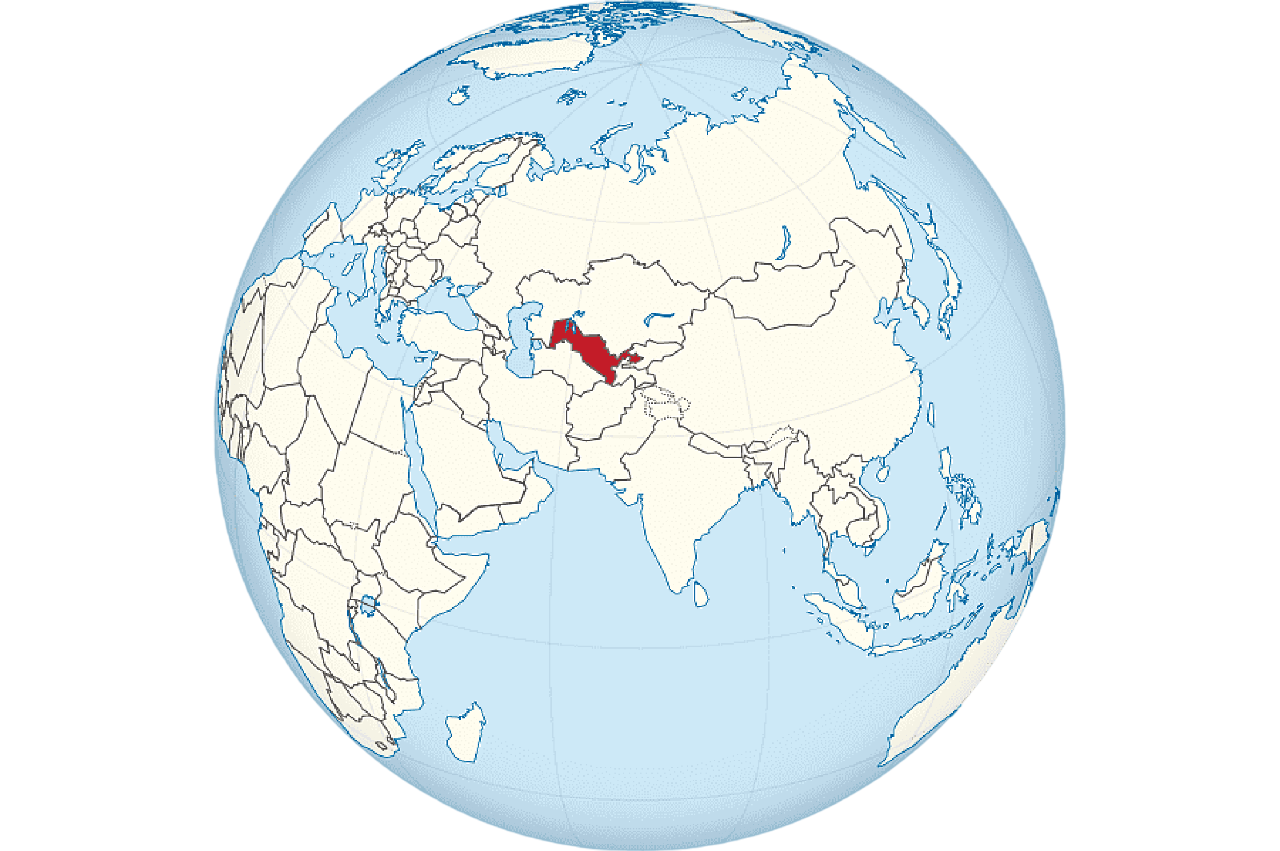 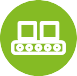 $ 10,1 mln..
600 ishchilar
3,1 ming ga.
Tarmoqlar kesimida loyiha takliflari ro‘yxati
Toshkent viloyati
Namangan viloyati
Ov qilish maydoni
1,03 ming ga
Qiymati
 $2,96 mln.
Ov qilish maydoni
0,11 ming ga
Qiymati $0,296 mln.
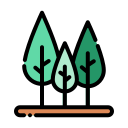 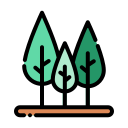 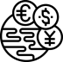 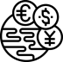 Nima uchun ovchilik sohasiga investitsiya kiritish kerak?
Boy tabiiy resurslari. O‘zbekiston o‘rmonlar, daryolar, ko‘llar bo‘yicha dunyoda yetakchi o‘rinlarni egallaydi va yovvoyi faunaning ko‘plab turlari ovchilik bilan bog‘liq biznesni rivojlantirish uchun ideal sharoitlarni yaratadi.
Turizm. Faol dam olishga bo‘lgan qiziqishning ortib borishi ovchilik sohasida ko‘rsatiladigan xizmatlarga bo‘lgan talabning oshishiga yordam beradi. Tabiat ixlosmandlari noyob va hayajonli taassurotlar izlaydilar.
Texnologik imkoniyatlar. Onlayn bandlov, ijtimoiy tarmoqlarda marketing, elektron tijorat kabi zamonaviy texnologiyalarni qo‘llash har qanday yo‘nalishdagi korxonalarga o‘z auditoriyasini kengaytirish va biznes jarayonlari samaradorligini oshirishga yordam beradi.
Ekologik foydali tashabbuslarni amalga oshirish. Noyob qush va hayvon turlarining yashash joylarini aniqlash, yovvoyi hayvonlarni GPS texnologiyalari yordamida sun’iy yo‘ldosh orqali kuzatish, yovvoyi hayvonlar sonini tiklashga ko‘maklashish, yovvoyi hayvonlar zaxiralaridan oqilona foydalanish va ularni ko‘paytirish.
Dunyoda ovchilik safarilarini tashkil etish va ovchilik xo‘jaliklarini rivojlantirishga 200-250 million dollar atrofida investitsiya kiritilgan.
Farg‘ona viloyati
Sirdaryo viloyati
Ov qilish maydoni
0,11 ming ga
Qiymati $0,296 mln.
Ov qilish maydoni
0,22 ming ga
Qiymati
 $0,59 mln.
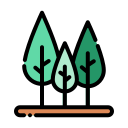 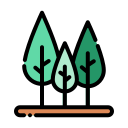 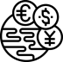 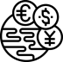 Jizzax viloyati
Samarqand viloyati
Ov qilish maydoni
0,22 ming ga
Qiymati
 $0,59 mln.
Ov qilish maydoni
0,11 ming ga
Qiymati $0,296 mln.
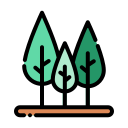 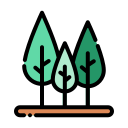 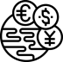 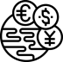 Qashqadaryo viloyati
Surxondaryo viloyati
Ov qilish maydoni
0,11 ming ga
Qiymati $0,296 mln.
Ov qilish maydoni
0,54 ming ga
Qiymati 
$2,74 mln.
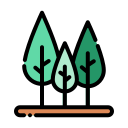 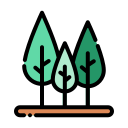 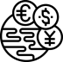 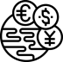 Navoiy viloyati
Buxoro viloyati
Ov qilish maydoni
0,11 ming ga
Qiymati $0,296 mln.
Ov qilish maydoni
0,33 ming ga
Qiymati
 $0,89 mln.
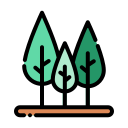 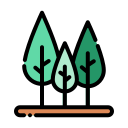 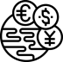 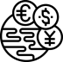 Bozor
Jahon ov turizmi bozori 369,6 mln dollarga baholanmoqda. Prognozlarga ko‘ra, 2030-yilga borib bu miqdor 1 775,7 million dollarga yetadi, yillik o‘sish sur’ati esa 21,7 foizni tashkil etadi.
Qoraqalpog‘iston Respublikasi
Xorazm viloyati
Ov qilish maydoni
0,11 ming ga
Qiymati $0,296 mln.
Ov qilish maydoni
0,22 ming ga
Qiymati
 $0,59 mln.
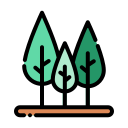 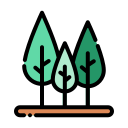 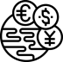 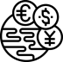 Imtiyozlar
Umumiy ovqatlanish uchun 50% foyda solig‘i va mehmonxonalar va turoperatorlar uchun naqd pulsiz hisob-kitoblar ulushidan 20% QQS kompensatsiyasi.
Ushbu sohadagi tadbirkorlar uchun naqd pulsiz hisob-kitoblar ulushining 40 foizini QQS bo‘yicha kompensatsiya qilish.
Loyiha tashabbuskori
O‘zbekiston Respublikasi Ekologiya, atrof-muhitni muhofaza qilish va iqlim o‘zgarishi vazirligi
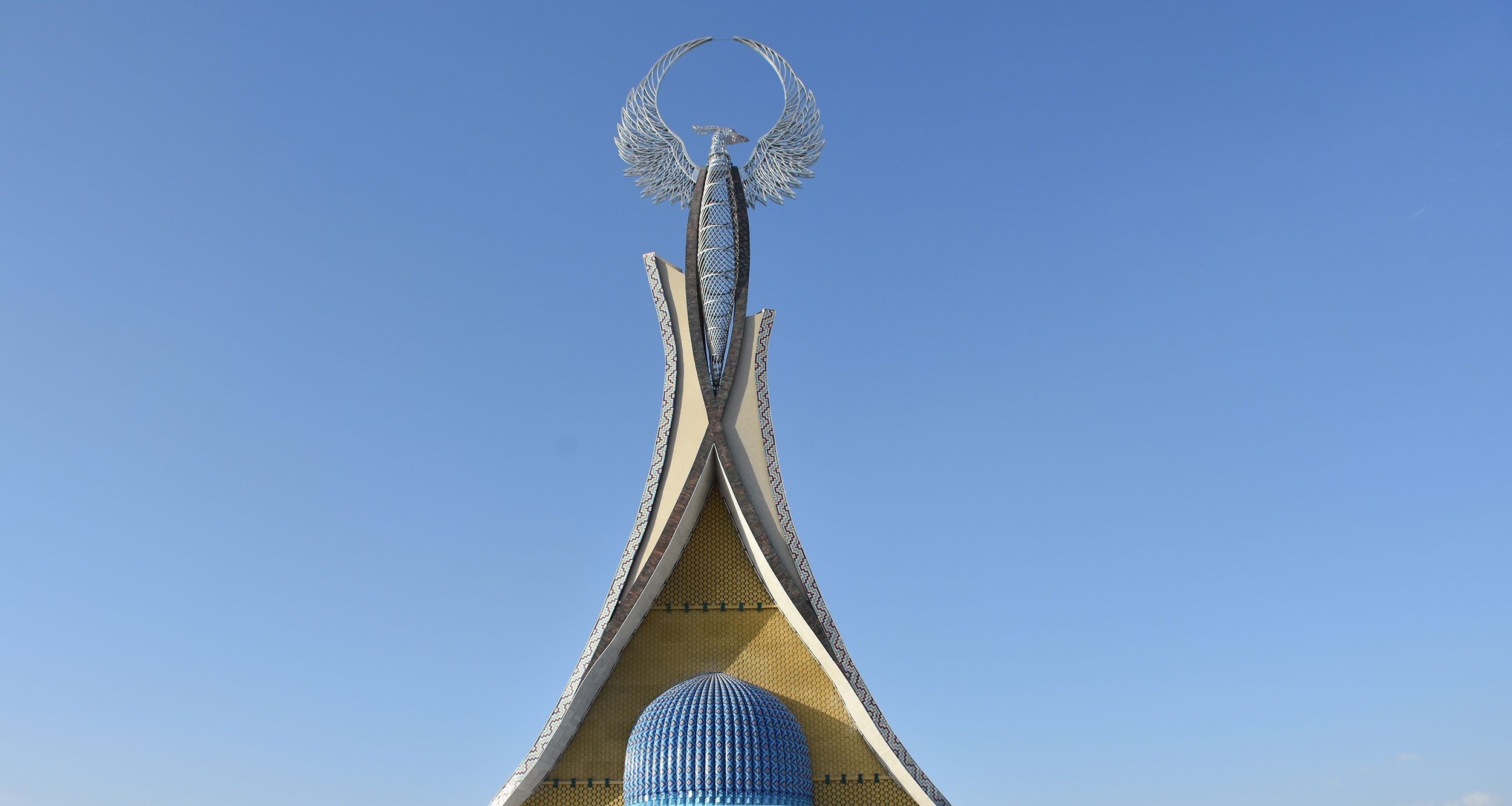 Loyihaviy takliflar
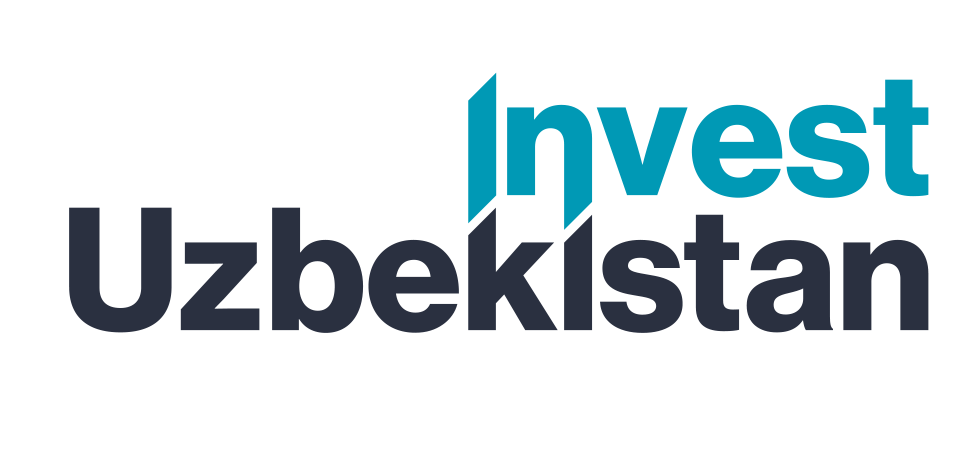 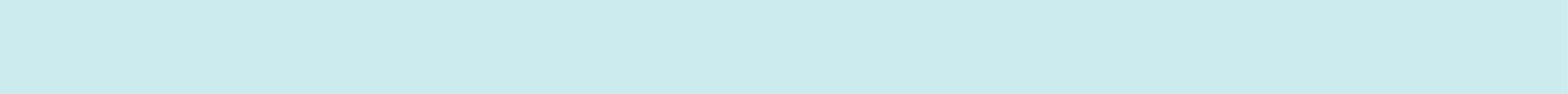 Loyiha takliflari ro‘yxati. Ov turizmi
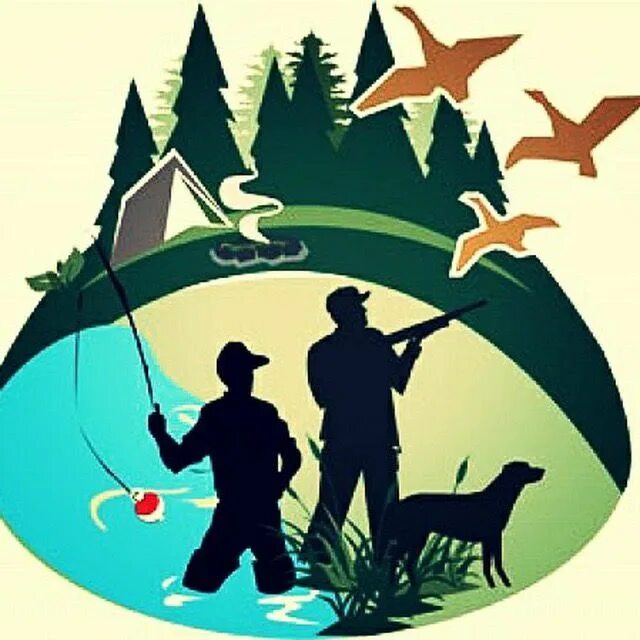 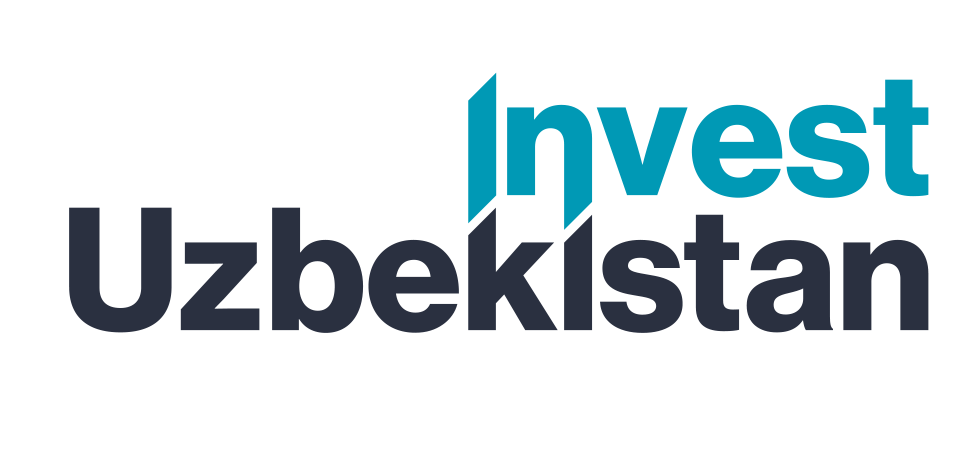 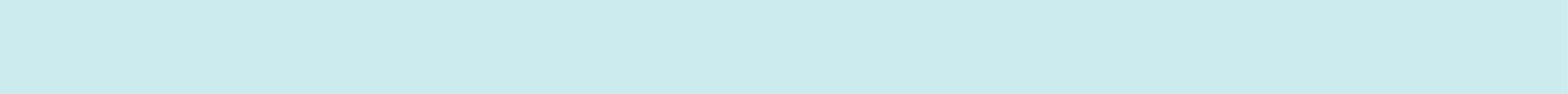 Loyiha takliflari ro‘yxati. Ov turizmi
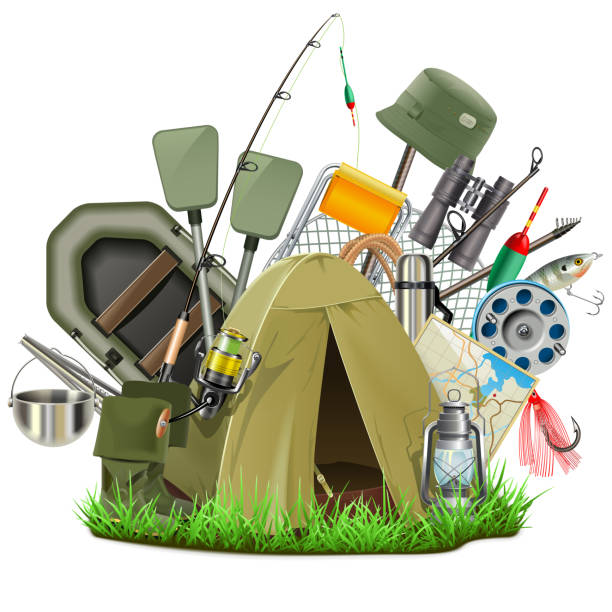 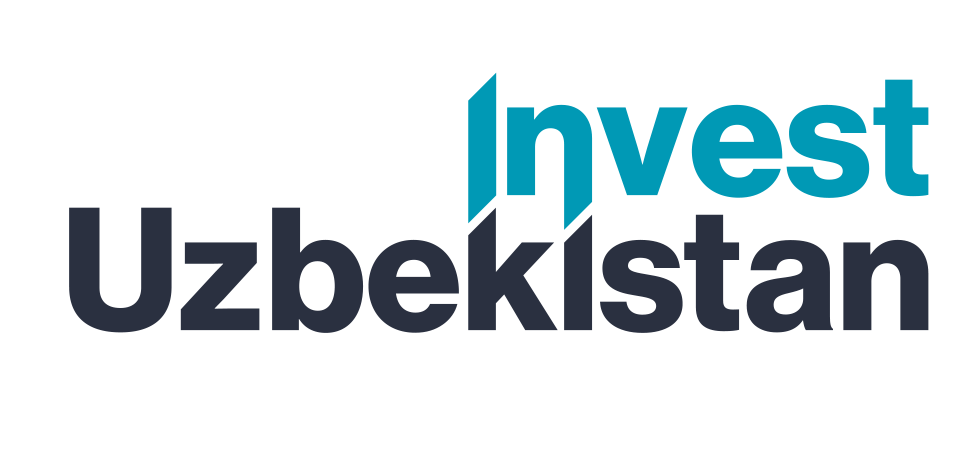 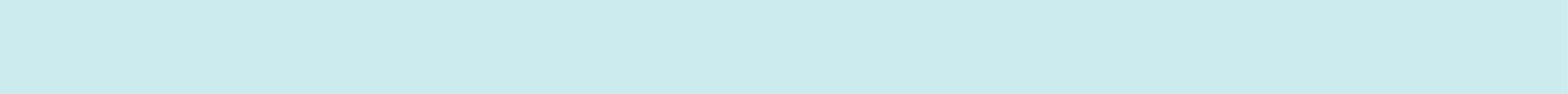 Loyiha takliflari ro‘yxati. Ov turizmi
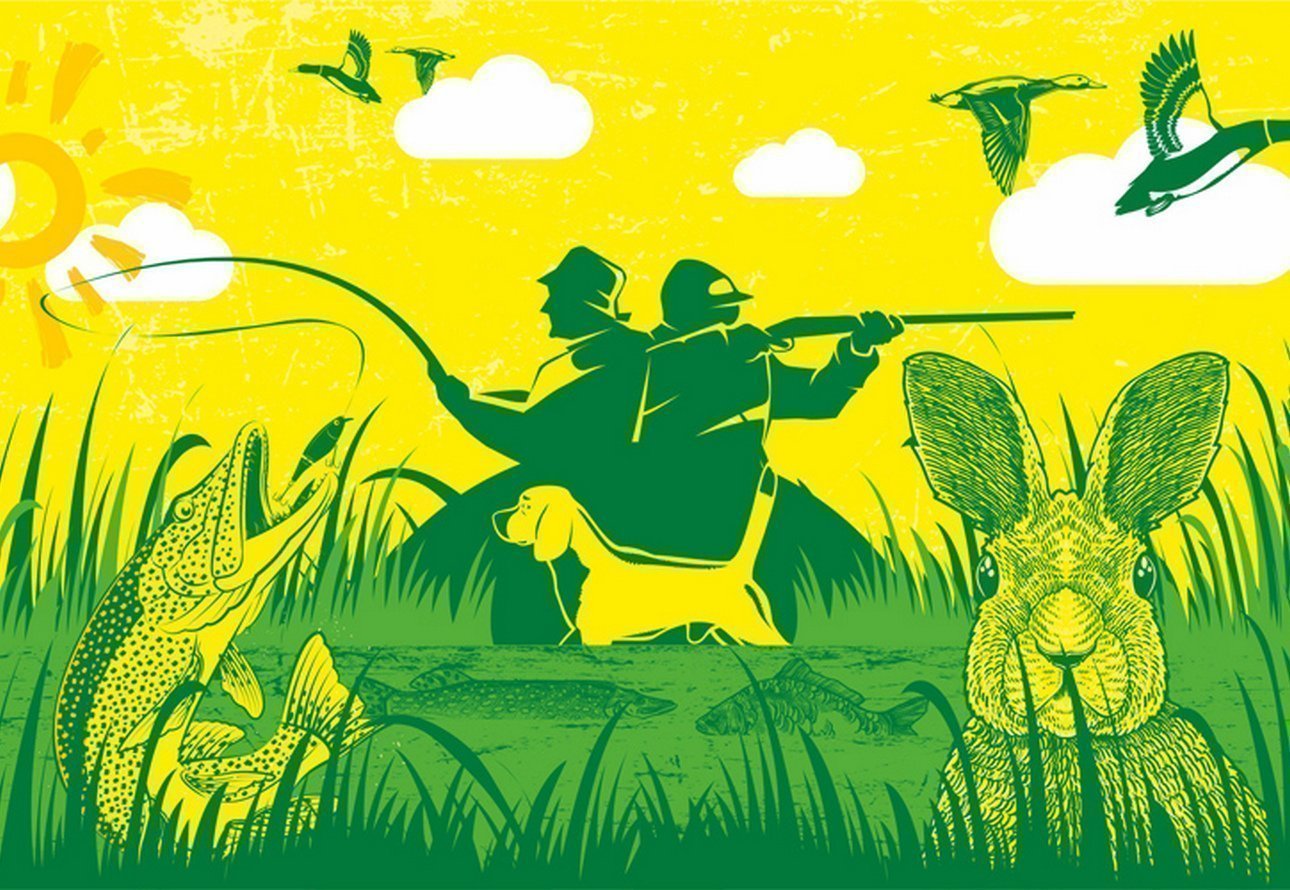 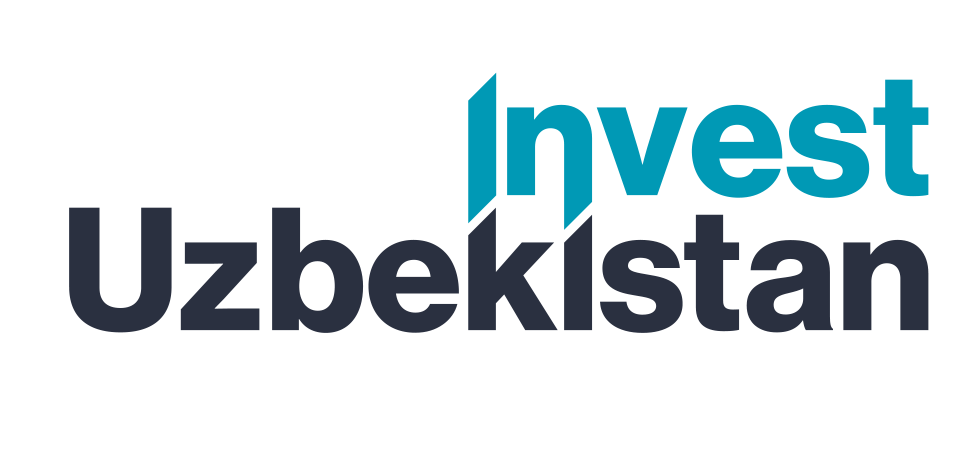 Xalqaro logistika transport yo‘laklari
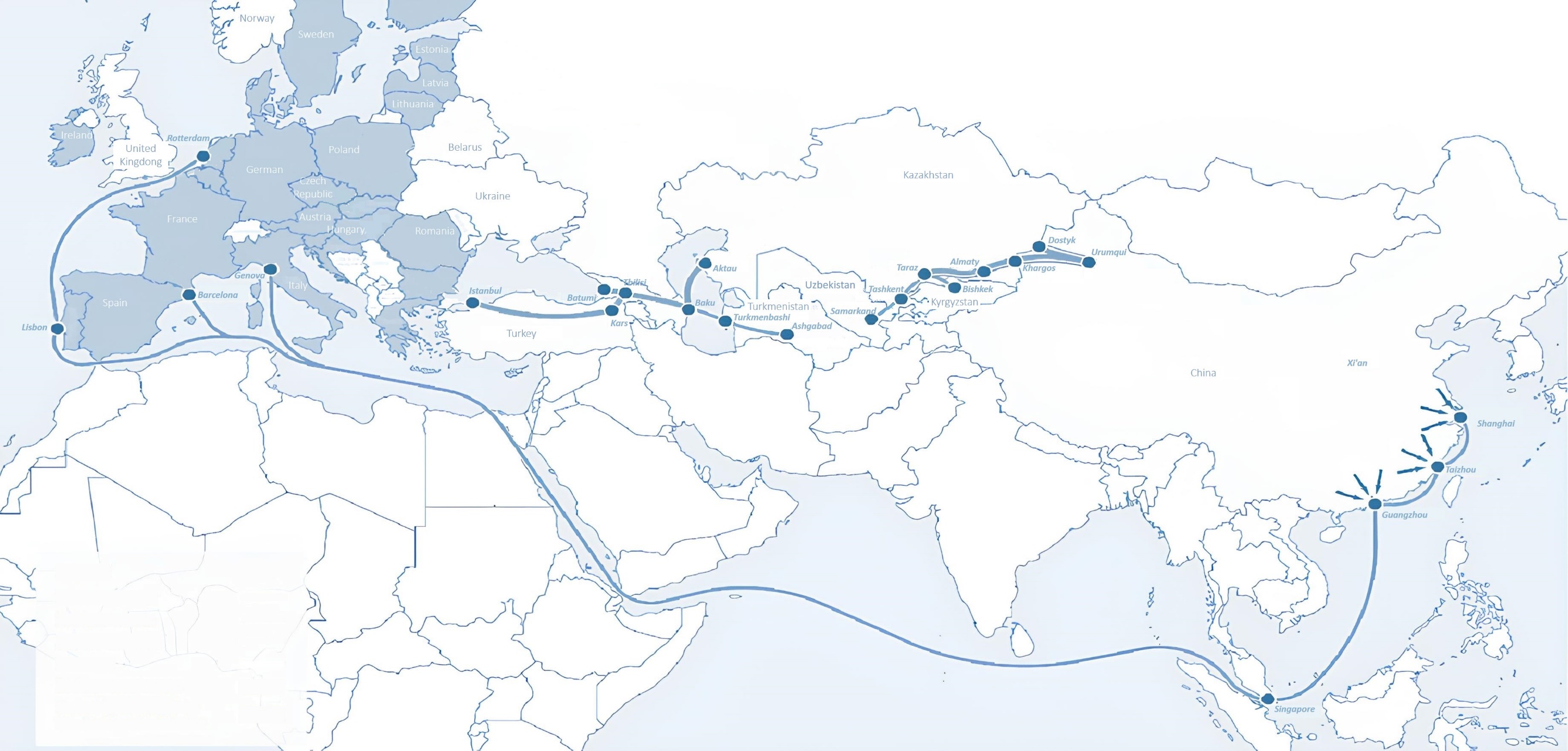 Sankt-Peterburg
Tallin
Latvia
Riga
Moscow
Klaipeda
Hamburg
Minsk
Berlin
Brest
Povorina
Kyiv
Essen
Lviv
Kandiagash
Paris
Volgograd
Chop
Aktogay
Ulan-Bator
Saksaulskaya
Astraxan
Beyney
Bayangal-Mangal
Osh
Kashgar
Malatya
Mersin
Mazar-i-Sharif
Saraxa
Xirat
Afghanistan
Peshavar
Iran
Pakistan
Bandar-e-Abbas
Chakhbahar
Karachi
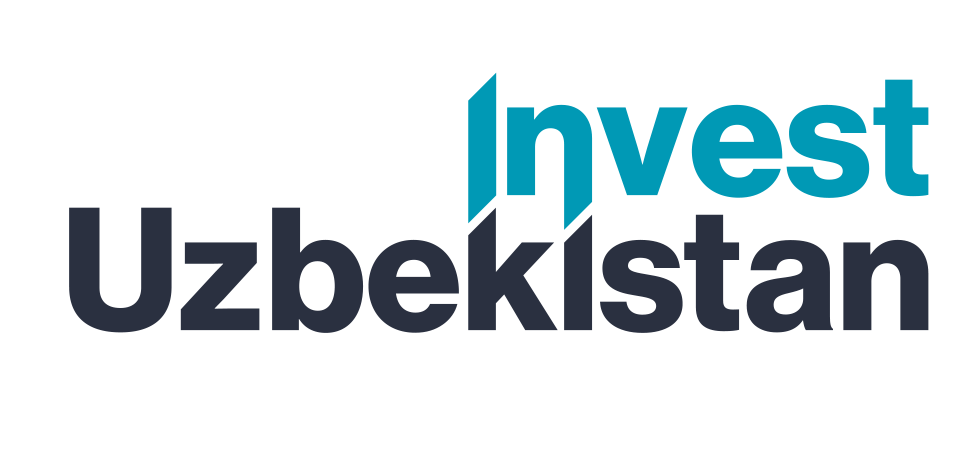 Toshkentdan yuqori sifatli havo qatnovi va
O‘zbekistonning boshqa aeroportlari.
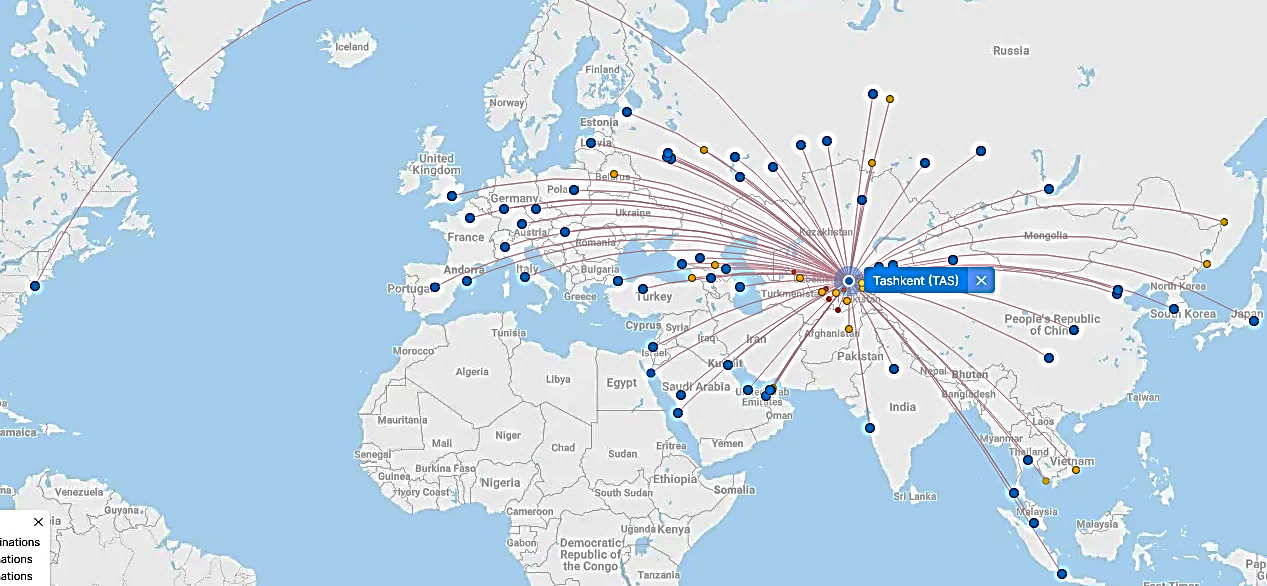 New York
90 mamlakatdan kelgan sayyohlar uchun vizasiz rejim

O‘zbekiston aeroportlarida taqdim etilgan 59 ta aviatashuvchining keng doirasi.

Mamlakat bo‘ylab 11 ta aeroport mavjud bo‘lib, ularning asosiylari Toshkent, Samarqand va Buxoroda joylashgan.